Центр методической поддержки ФГИС «Моя школа»
База знаний педагогов
12.02.
Как найти Портал
Главная | Центр поддержки ФГИС «Моя школа»

https://myschool.eduprosvet.ru
Учредитель
Государственный университет просвещения
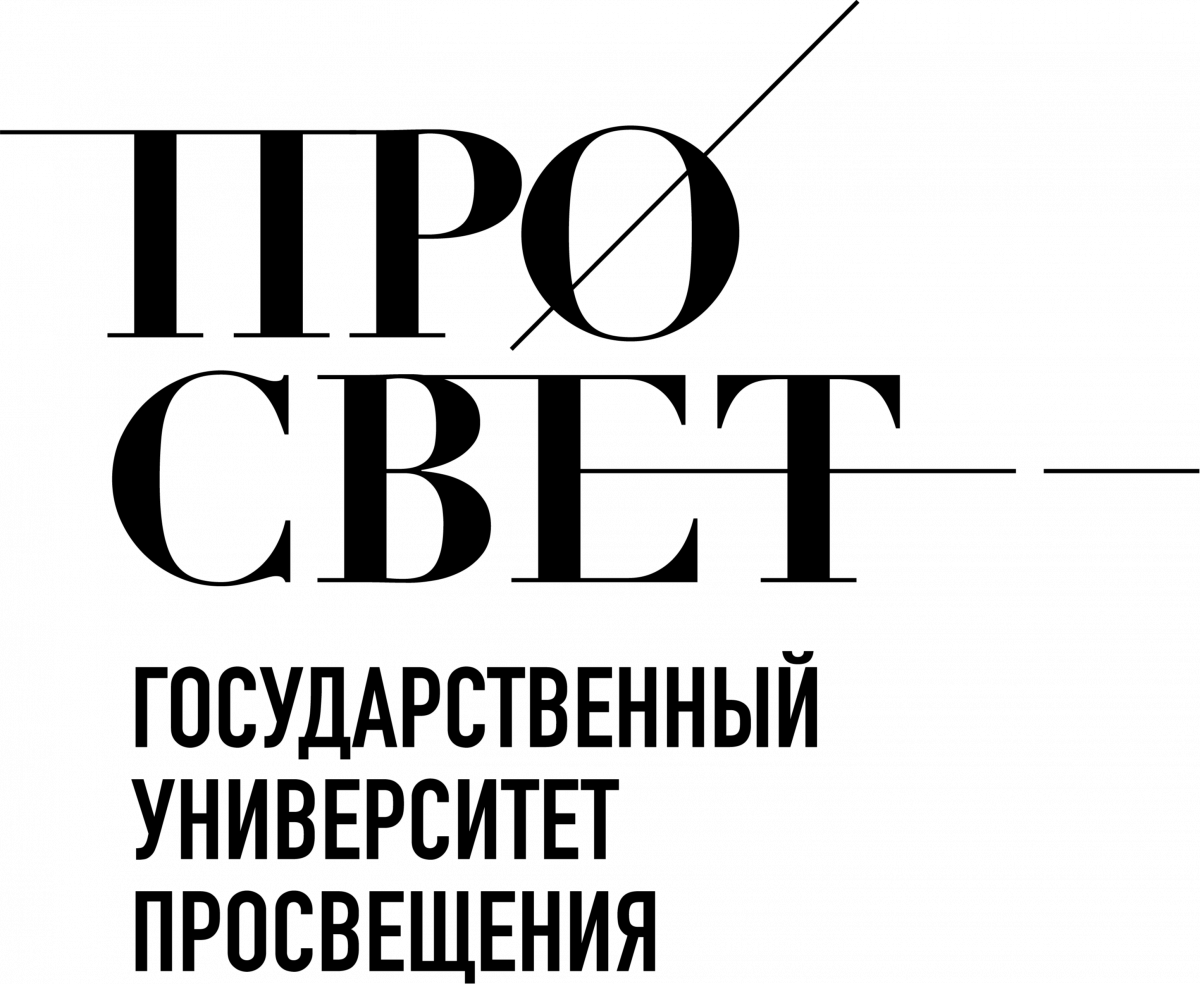 Горячая линия для педагогов
В целях оперативного сопровождения пользователей Библиотеки цифрового образовательного контента работает горячая линия по телефону: 

8(800)200-91-85 (доб. 2)

Поддержка работает по будним дням с 7 до 19 часов МСК
Вебинары Просвета https://rutube.ru/channel/28557195/
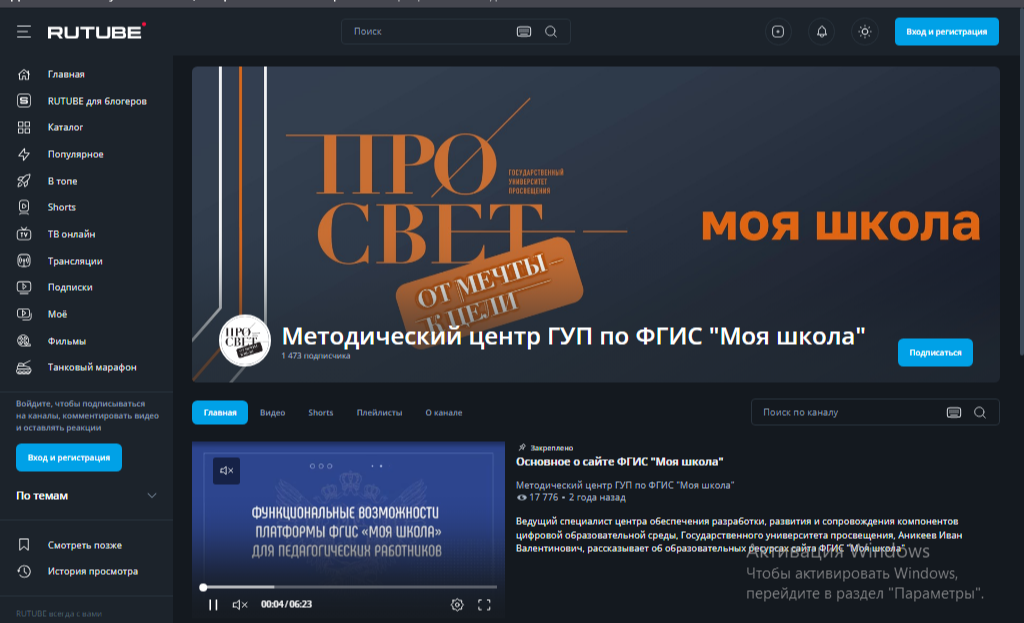 Портал. На Главной
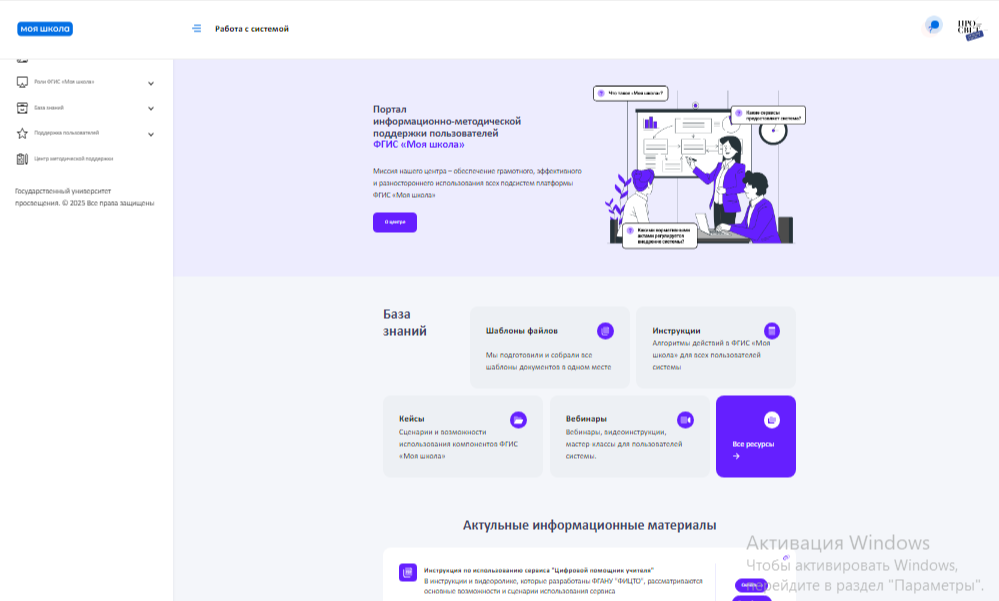 Боковое меню
для быстрого перехода в разделы
Основное меню
разделов
База знаний
База знаний
Информ. материалы
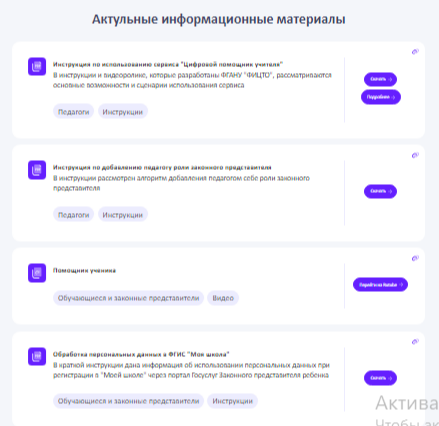 Обновления материалов
Роли
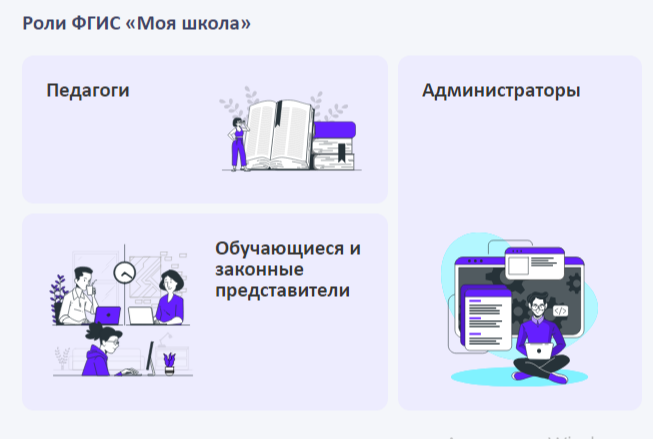 Обратная связь
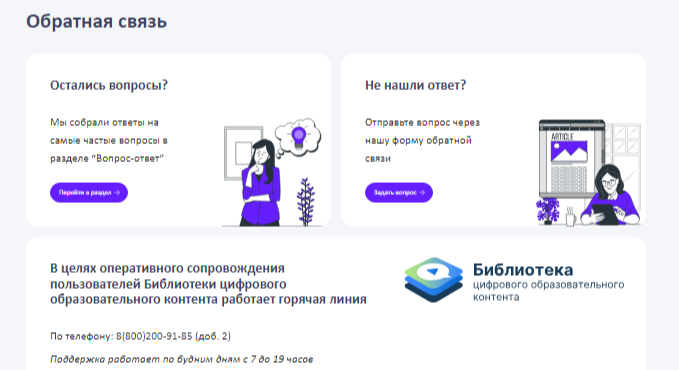 База знаний
Подробнее рассмотрим Базу знаний
Подраздел «Инструкции»
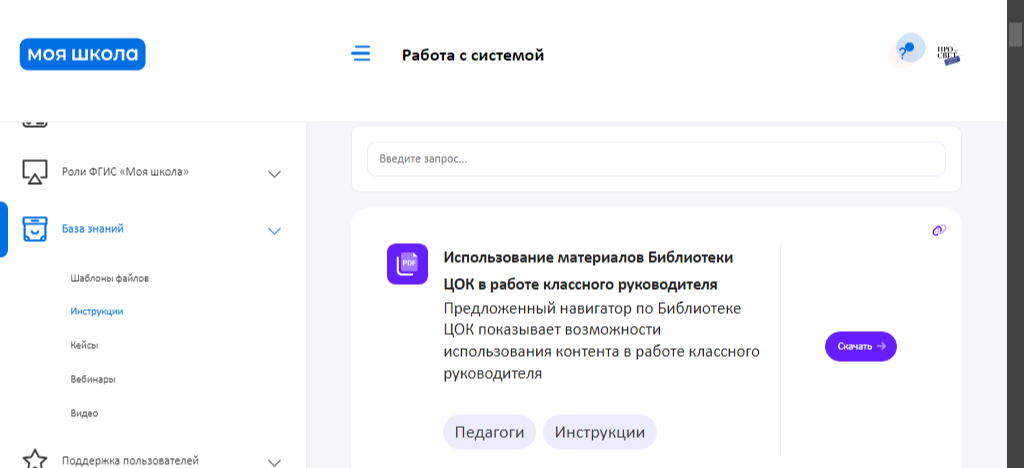 Что можно найти
Рекомендации по внедрению ФГИС "Моя школа"
Инструкции по использованию сервисов «Цифровой помощник ученика», «Цифровой помощник учителя», «Цифровой помощник родителя».
Инструкцию по добавлению педагогу роли законного представителя
Гайд по подсистеме «Тесты»
Инструкцию по работе с Базовой платформой 
Общие рекомендации для педагогов по работе с системой
Регистрация педагогов. Пошаговая инструкция
Инструкция по работе с Библиотекой контента
Инструкция по работе с сервисом "Мои файлы«
Подробнее рассмотрим Базу знаний
Кейсы -  (от англ. case — случай, ситуация, дело) — детальное описание конкретной ситуации, проблемы или задачи и их решения. 

В данном подразделе мы увидим практические работы в контенте ФГИС «Моя школа»
Подробнее рассмотрим Базу знаний
Подраздел «Видео».
Здесь мы увидим 
ПРОМО-РОЛИКИ, которые можно транслировать на родительских собраниях/в классах для обзорного знакомства с системой.
Подробнее рассмотрим Базу знаний
Подраздел «Вебинары».
Предназначен для просмотра обучающих вебинаров, вебинаров с демонстрацией успешных практик регионов РФ. 

Краевые вебинары смотрим в чате Сферум «Внедрение ФГИС «Моя школа»»
Нормативно-правовая база
https://myschool.eduprosvet.ru/data/normativnaya-baza/ - подраздел ФГИС «Моя школа».

Здесь найдём постановления Правительства РФ, Федеральные законы, Федеральный проект «Цифровая образовательная среда».
Роли
Педагоги
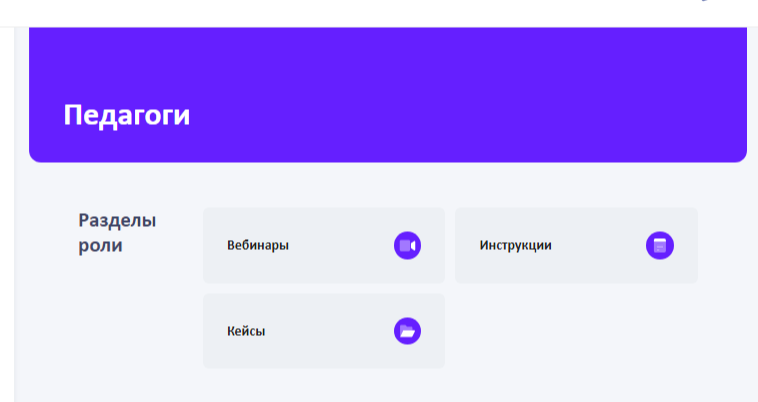 Для роли «Педагог»
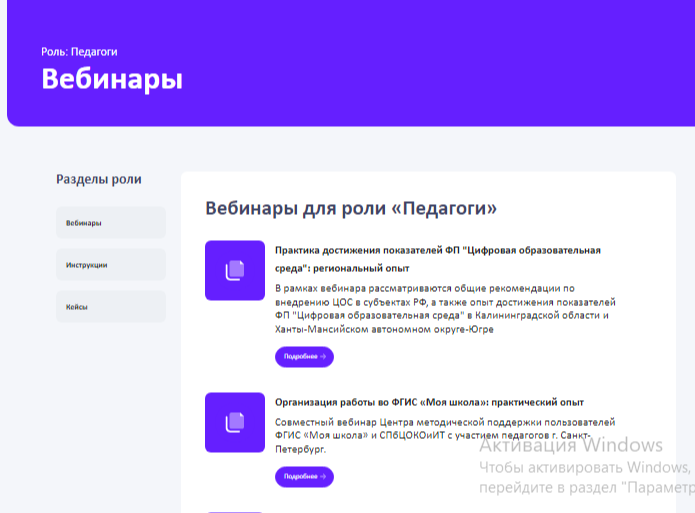 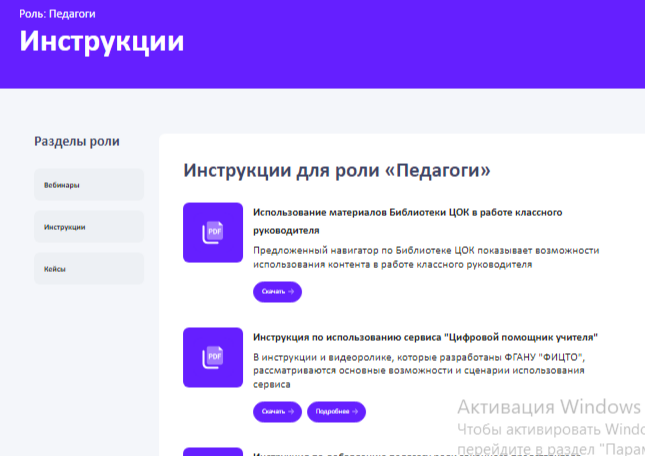 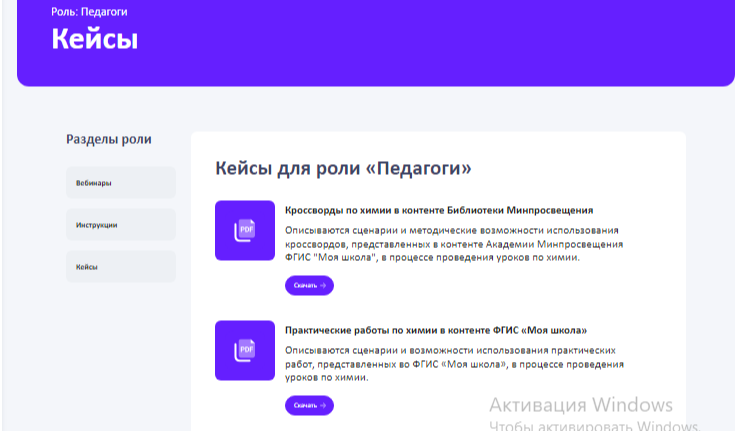 Библиотека ЦОК  https://urok.eduprosvet.ru/
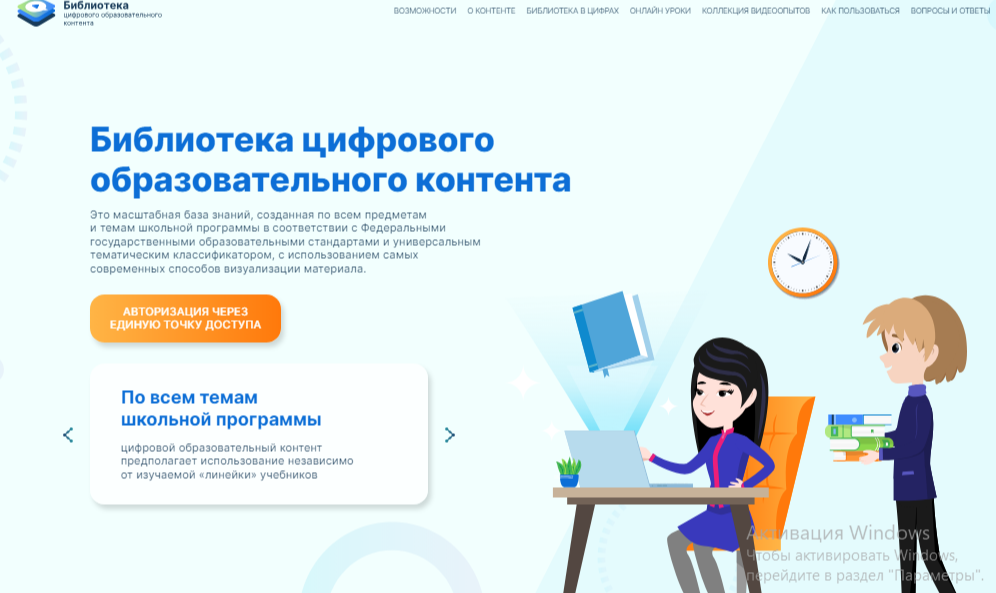 Авторизовались через ЕСИА
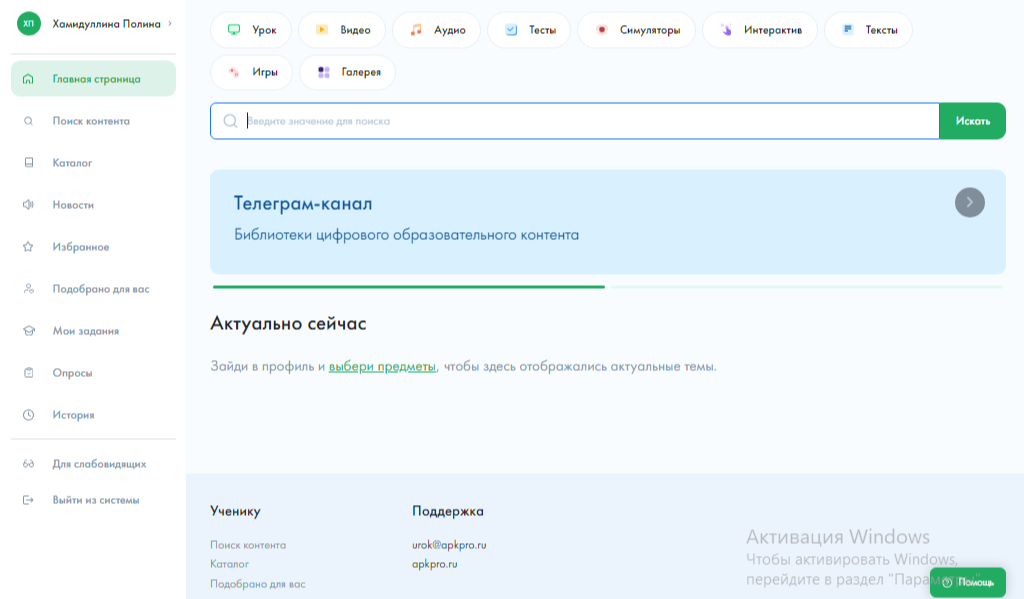 Библиотека ЦОК
https://urok.eduprosvet.ru/

 «В связи с требованиями к информационной безопасности уведомляем, что с 9 декабря заходить на сайт и пользоваться контентом Библиотеки смогут только авторизованные во ФГИС МШ пользователи»
Уроки в цифре
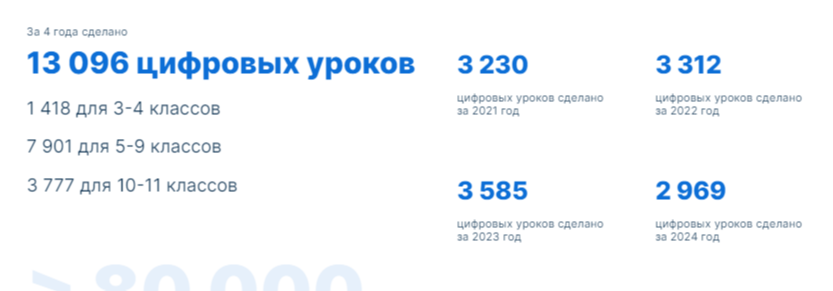 Видеоопыты
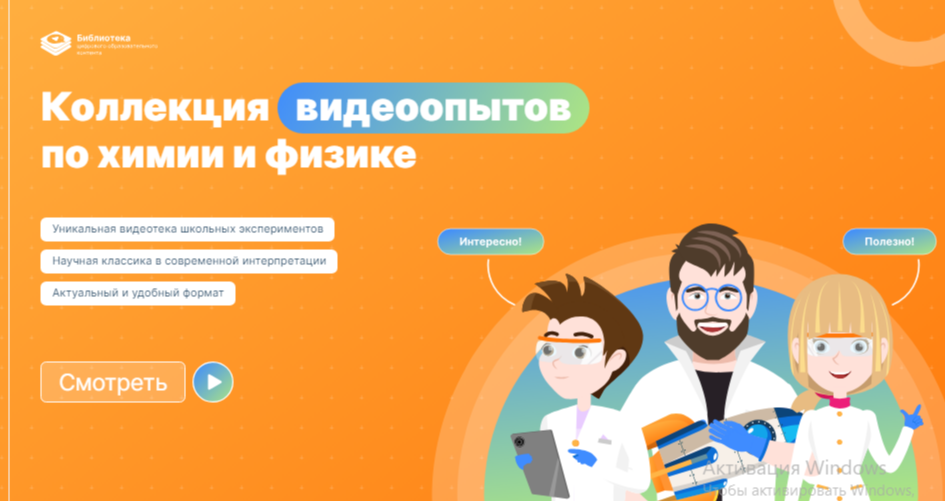 Исследуем цифровой контент
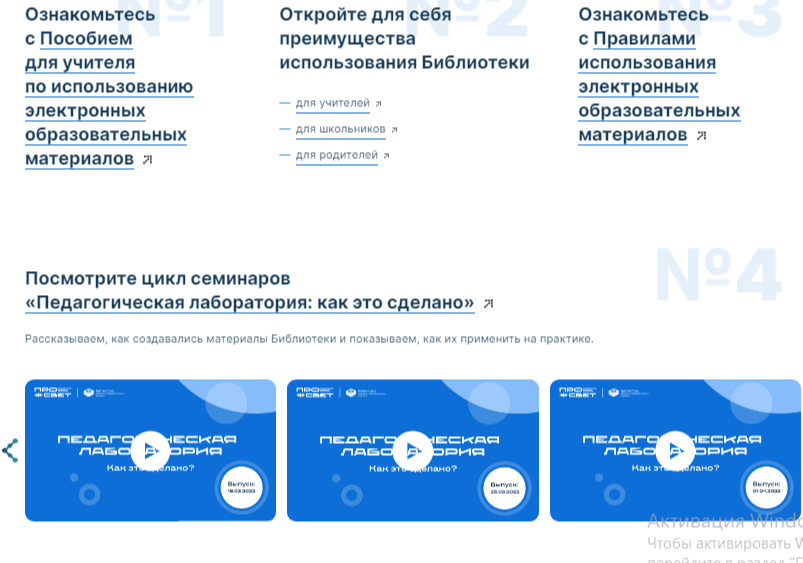 Из чего состоит цифровой образовательный контент?
Основная единица содержания цифрового образовательного контента (урок) определяет логическую последовательность освоения учебного материала и имеет блочно-модульную структуру:

вхождение в тему урока;
освоение нового материала;
применения изучаемого материала;
проверка приобретенных знаний;
подведение итогов, домашнее задание.
Кто автор уроков?
Цифровые уроки разрабатываются командой педагогов со всей страны, обладающих глубокими познаниями и обширным опытом в сфере разработки цифрового образовательного контента. 

Руководителями авторских коллективов являются заслуженные учителя, авторы учебной литературы по своим предметам.
Плюсы Библиотеки ЦОК для педагога
Бесплатная библиотека. 
Материалы библиотеки являются бесплатными для всех категорий пользователей. 

Использование материалов Библиотеки открывает новые возможности для:
индивидуального обучения и развития дополнительных навыков;
освоения новых форматов работы;
педагогического творчества.
Плюсы Библиотеки ЦОК
В Библиотеке содержится более 50 типов электронных образовательных материалов: виртуальные лаборатории, интерактивные тренажеры, карты, видеоролики, инфографики, подкасты, кроссворды и другие виды образовательных материалов.

Ресурсы Библиотеки помогают оптимизировать множество рутинных процессов: подготовку к урокам, поиск материалов, составление и проверку домашнего задания, а также делают уроки более динамичными и интересными.
Выводы
Структура Портала ЦМП ФГИС «Моя школа» позволяет педагогу оперативно ориентироваться в обучающих материалах;
 Портал помогает обучаться работе в системе даже из дома;
Портал содержит актуальную нормативно-правовую базу использования ФГИС «Моя школа». Доступны федеральные документы;
Библиотека цифрового образовательного контента  - бесплатный и верифицированный каталог материалов, обладающий значительными преимуществами.